Социальное творчество педагогов и учеников как компонент образовательной программы Гимназии № 32
Федор Тимофеев
Гимназия № 32
Предпосылки проекта
Начало обучения в вузах может сопровождаться дефицитом необходимых навыков; 
Рынок труда требует навыков проектной деятельности от выпускников вузов;
Новые образовательные стандарты (ФГОС)
Организационные аспекты
В 2015 году Гимназия № 32 стала победителем конкурса инновационных проектов, получив право и ресурсы на создание инновационного образовательного продукта.
Замысел проекта
Создание внутриорганизационной структуры, которая позволяет развивать «навыки XXI века»:
	критическое мышление, 
	проектной мышление, 
	творческое мышление, 
	владение компьютерными технологиями,
	навык поиска и систематизации информации 
	и др.
Реализация проекта
Разработка и запуск работы Агентства Социальных Инициатив (АСИ)
Структура АСИ (административный блок)
Структура АСИ (проектная деятельность)
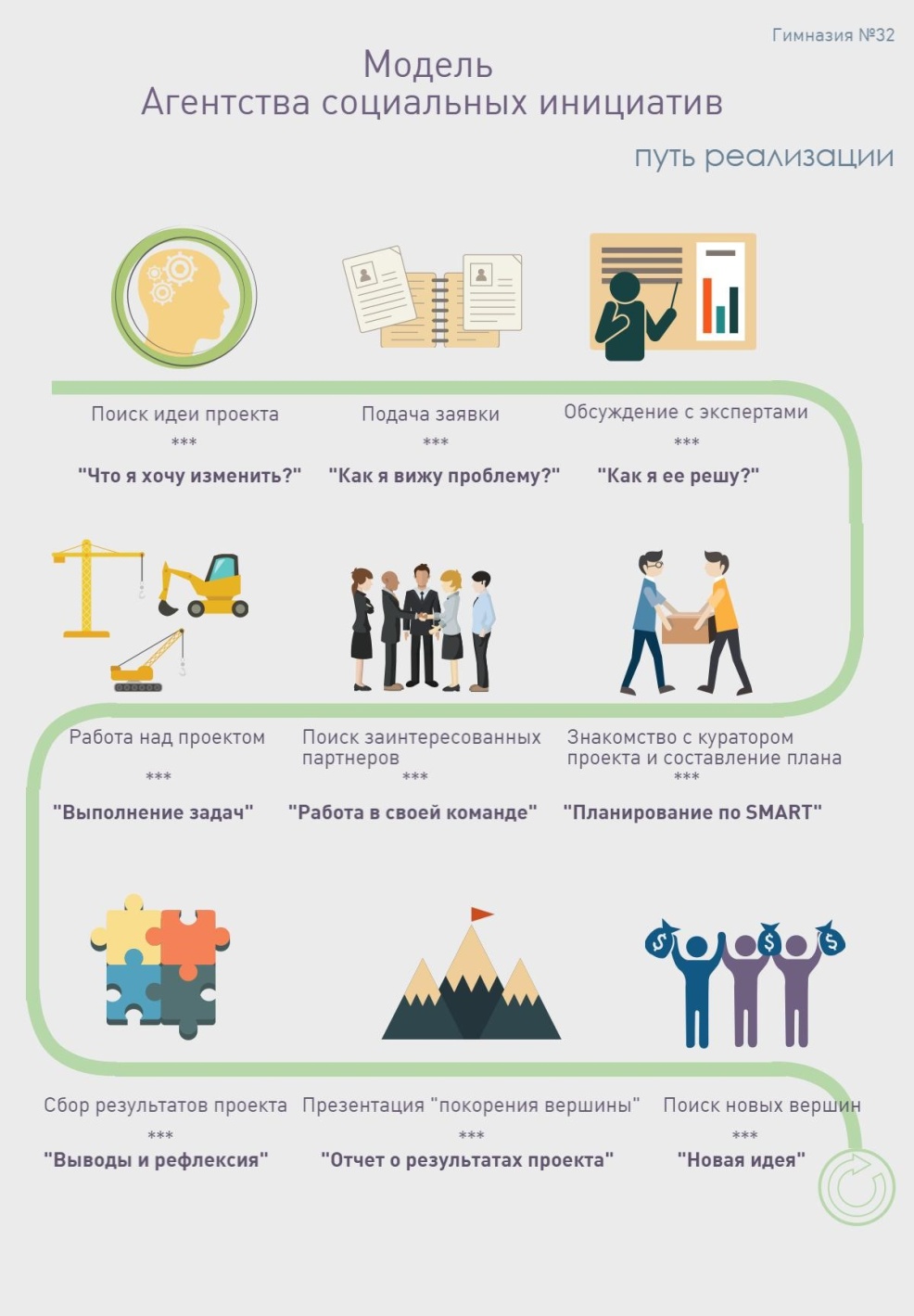 Этапы внедрения технологии
Сложности внедрения
Проблема управления изменениями
Необходимость повышения квалификации педагогических сотрудников
Разработка гибкой системы учета достижений учащихся